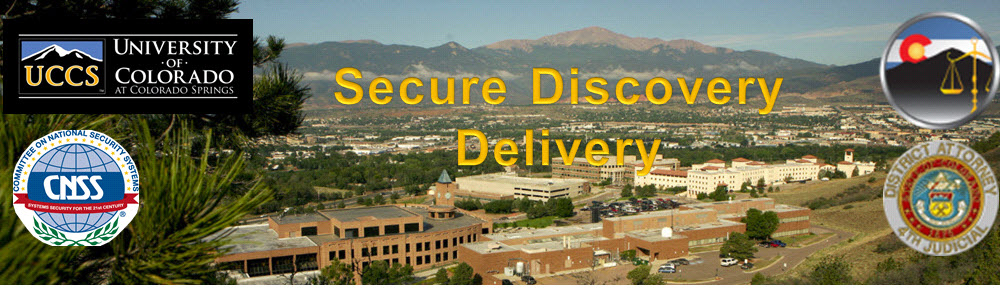 Feras Al TaroutiRaavi AnveshRoshnee Ravikumar
Outline of the Talk
Background
SDD requirements
System Architecture/Platform
SDD membership registration/password scheme
SDD delivery and monitoring
SDD reporting
Lessons Learnt
Conclusion
4/30/2012
Secure Discovery Delivery/Feras, Raavi, Roshnee
2
SDD Project Background
Secure Discovery Delivery (SDD) is a Colorado Statewide Internet Portal Authority (SIPA) e-Government grant project, sponsored by 4th District Attorney (DA) Office.
Deliver a secure/reliable solution simplifying transfer of court case "discovery" to attorneys.
4/30/2012
Secure Discovery Delivery/Feras, Raavi, Roshnee
3
SDD Requirements
Customer Enrollment
Registration; email notification/verification. 
Request Payment&Discovery Info Encryption 
staff interaction; PKI solutionSimple AESWinzip
Secure Delivery 
SFTPIIS(https with scripts hiding directory info)
Periodical/Manual Reporting

Windows 2008R2 server/IIS/SQL
4/30/2012
Secure Discovery Delivery/Feras, Raavi, Roshnee
4
The Framework of The System
Reporting Service
[Console Application]

Create reports
Send reports by email
Control Panel
[Web Application]
[Intranet]

 Managing users
Processing requests
System configuration
Discovery Website
[Web Application]
[Internet]

 Customer registration
Authentication
 File Delivery
(Roshnee)
(Feras)
Database)
(Raavi)
(Raavi)
(Feras)
Monitoring  App
[Console Application]

 Managing Files
(Raavi)
Web Server
(IIS )
(Feras)
4/30/2012
Secure Discovery Delivery/Feras, Raavi, Roshnee
5
SDD Login & Database design
Gather preliminary requirements
Design database
Design UI for login
Generation of code
Email alerts
Session Creation
Learnt password encryption, basics of database, session creation, regular expressions, bad coding procedures, importance of commenting code
4/30/2012
Secure Discovery Delivery/Feras, Raavi, Roshnee
6
CUSTOMER REGISTRATION
WEB UI

 Design
 Input Validation (client side)
CODE

 Register
Discovery Website
[Web Application]
[Internet]

Authentication 
 Initiate session
 Update last login record
Database
Email
USERS

 Employee
 Users
Activate
4/30/2012
Secure Discovery Delivery/Feras, Raavi, Roshnee
7
File Delivery
Display
Discovery File List
Page Load()
- Check Authentication
User selects a file & click download button
ClientID
Number of attempts exceeded ?
Retrieve Client  files names
Retrieve Client  directory path
Yes
Update # of download attempts
Database
Delete File
Web Server
(IIS )
No
Http Handler
Send the file to the Browser of the user
Read file
4/30/2012
8
Monitoring Module
Deletefiles()
- Deletes files exceeded the minimum time allowed
Main()
- Read clients subdirs
DeletefilesExceedednumberOfAttempts()
DirPath
DirPath
Update the requests Table
Delete files
Update the requests Table
Retrieve # of download attempts
Retrieve discovery directory
Database
Delete File
Web Server
(IIS )
4/30/2012
9
Discovery Control Panel
ManageEmployess 
Page
Page_Load()
Check Authenticating
Admin
Update the employees Table
Employee
Retrieve user info
Database
Configuration Page

Add new configuration

 Update the status of existing configurations to 0
Update the Configuration Table
Update the Clients Table
ManageClients
Page
Managing Users
4/30/2012
10
SDD Report Module
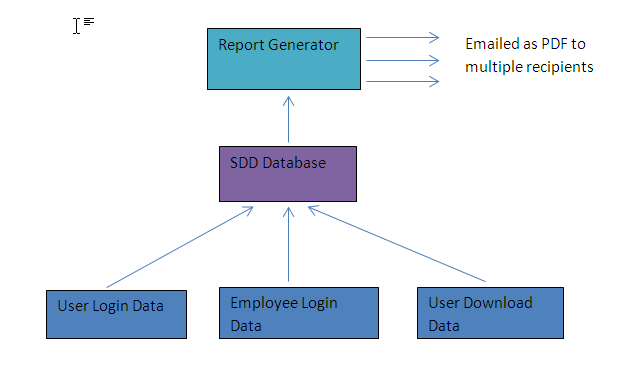 2 parts to reporting
Report generation
Email the report
Report Generation
Use of Crystal Report for generating reports
Use Crystal report Wizard to create the report design
Plug in the SQL query into the report 
Export as PDF into a temporary folder
4/30/2012
Secure Discovery Delivery/Feras, Raavi, Roshnee
11
SDD Report Module(Contd…)
Email to User
Get list of report recipients and their email from database
Use C#’s email interface  to create a message with reports as attachments
Send the email using SMTP
4/30/2012
Secure Discovery Delivery/Feras, Raavi, Roshnee
12
SDD Report Module Design
Features: 
Email reports to users specified in database
Email frequency defined by the database.
What tools is used to generate reporting.
Email code example
Lessons learnt
4/30/2012
Secure Discovery Delivery/Feras, Raavi, Roshnee
13
Next Steps
Integrating the discovery website.
Developing the control panel.
Testing
Building the deployment guide
Product Delivery
4/30/2012
Secure Discovery Delivery/Feras, Raavi, Roshnee
14